Isikuandmete kaitse üldmäärusЗащита персональных данных
Isikuandmete töötlemise juhised
Materjalide autor: Ingrid Maadvere (HITSA)
Koolitaja: Svetlana Solomonova
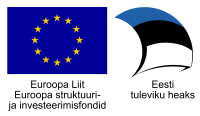 1
Teemad / Темы
Isikuandmed / Личные данные
Isikuandmete töötlemine / Обработка личных данных
Nõusoleku küsimine / Запрос согласия
Meie kool ja isikuandmete üldmäärus / Наша школа и закон о личных данных
2
Mis on isikuandmed? Личные данные
Teave füüsilise isiku ehk andmesubjekti kohta, mille kaudu teda saab otse või kaudselt tuvastada.
Nimi
Isikukood
Füüsilised, geneetilised, vaimsed, majanduslikud, kultuurilised ja muud tuvastamist võimaldavad tunnused
Сообщение о физическом лице, по которому можно напрямую или косвенно определить личность.
Имя
Личный код
Физические, генетические, умственные, экономические, культурные и др. признаки, позволяющие определить личность.
3
Mis on isikuandmed? Личные данные
Eriliiki isikuandmed
Rassiline või etniline päritolu
Poliitilised, usulised või filosoofilised vaated
Ametiühingusse kuulumine
Terviseseisund
Anonüümseks muudetud andmeid ei loeta isikuandmeteks.

Особые/косвенные личные данные
Рассовая или этническая принадлежность
Политические, религиозные или философские вгляды
Принадлежность к профсоюзу
Состояние здоровья и тп.
4
Mõisted      Понятия
Andmekaitsespetsialist – isik, kes tunneb vastavaid õigusakte ning kes nõustab ja kontrollib (N: spetsialist haridusametis) Знает законы, консультирует и проверяет исполнение (специалист департамента образования)

(Andmekaitse kontaktisik) – koordineerib asutuses andmekaitse küsimuste lahendamist (N: juhiabi või IT-juht jne) Координирует решение вопросов по защите личных данных в организации/школе

Vastutav töötleja – organ, kes määrab kindlaks isikuandmete töötlemise eesmärgid ja vahendid (N: kool) Орган, который определяет цели и средства обработки личных данных (школа)
5
Mõisted
Volitatud töötleja – isik, kes töötleb isikuandmeid vastutava töötleja nimel (N: õpetajad ja koolipersonal) 
Доверенный обработчик – человек, обрабатывающий личные данные от имени ответственного обработчика (учителя, школьный персонал)

Andmesubjekt – füüsiline isik, kellelt saadakse andmeid                       (N: lapsevanem)
Субьект данных – физическое лицо, от которого получают личные данные (родитель, опекун)
6
Mida tähendab isikuandmete töötlemine? Что означает обработка личных данных?
7
Isikuandmete töötlemine / Обработка
Kogumine / сбор данных
Korrastamine / приврдение в порядок
Säilitamine / хранение
Muutmine / изменение
Lugemine / чтение
Kasutamine / использование
Edastamine / передача
Ühendamine / бъединение данных
Kustutamine / удаление
8
Isikuandmete töötlemise alused / Основания обработки данных
Avalikes huvides oleva ülesande täitmine / Выполнение школой общественной задачи
Juriidiline kohustus / юридическая обязанность
Leping / договор
Eluliste huvide kaitseks / защита жизненных интересов
Nõusolek / Согласие родителя
9
Haridusasutuses töödeldavad isikuandmed  | Где используются личные данные
Seaduste täitmiseks
Kooli astumine
Tunnistused, käskkirjad, protokollid, töölepingud
Immuniseerimispass
Elektrooniline õppeinfosüsteem (eKool, Stuudium)
Kodukorras kehtestatud õpikeskkonnad
…
Для исполнения закона
Поступление в школу
Свидетельства, приказы, протоколы, договоры
Паспорт иммунизации
Электронные инфосистемы (eKool, Stuudium)
10
Haridusasutuses töödeldavad isikuandmed
…
Muudel eesmärkidel
Klassijuhataja suhtlus vanematega
Ekskursioonidel käimine
Õpilaste fotode jagamine sotsiaalmeedias
Õpikeskkonnad

В других целях
Общение кл.руководителя с родителями
Экскурсии
Публикации фотографий учеников в СМИ
Учебные среды (Opiq …)
11
Isikuandmete töötlemise põhimõtted
Seaduslikkus – töötlemiseks peab olema alus
Eesmärgipärasus – samade andmete muul otstarbel töötlemiseks peab olema teine alus
Minimaalsus – kogu nii vähe andmeid kui võimalik, kuid nii palju kui vaja eesmärgi täitmiseks
Õigsus ehk andmekvaliteet – tuleneb eesmärgist: andmed peavad olema eesmärgi saavutamiseks asja- ja ajakohased
Säilitamistähtaeg – eesmärgist tuleneb saavutamisaeg
Turvalisus – hoia ja töötle andmeid turvaliselt
Vastutus ja läbipaistvus – vastutate nende põhimõtete järgimise eest ning annate andmesubjektidele teavet, võimaldate andmetega tutvuda ja nõudeid esitada
12
Mis on Mari Karu kirjas valesti?
Põhimõtted
Seaduslikkus
Eesmärgipärasus 
Minimaalsus
Õigsus ehk andmekvaliteet 
Säilitamistähtaeg 
Turvalisus 
Vastutus ja läbipaistvus
Tere!

Läheme ekskursioonile Viini. Palun lisage GoogleDrive’i dokumenti oma nimi, isikukood, telefoninumber, meiliaadress, vanemate kontakt ja kodune aadress.

Lugupidamisega
Mari Karu
13
Nõusoleku küsimine
Nõusolek on:
vabatahtlik,
konkreetne,
teadlik,
ühemõtteline,
avalduse vormis või selget nõusolekut väljendava tegevuse kujul.

Nõusoleku saab alati tagasi võtta.

Nõusolekut ei tohiks küsida, kui isikuandmete töötlemiseks on õiguslik alus, kuna sellisel juhul tekib inimesele mulje, et tal on otsustusõigus, kuigi seda tegelikult ei ole.
14
Alaealise (alla 18-a) isikuandmete töötlemine
Nõusoleku annab lapsevanem või eestkostja.
Erandiks on infoühiskonna teenused, mille kasutamiseks võib anda nõusoleku vähemalt 13-aastane laps.
Lapsevanema või eestkostja nõusolek kehtib lapse täisealiseks saamisel edasi.
Online ennetus- ja nõustamisteenuste kasutamiseks nõusolekut ei ole vaja
15
Mida see kõik meie kooli võtmes tähendab?
Мeie kooli andmekaitse kontaktisik on Svetlana Solomonova

Pärnu Tammsaare kooli andmekaitse üldmäärust puudutav dokumentatsioon asub kooli kodulehel

Pärnu Tammsaare kooli isikuandmete töötlemise tingimused — Условия обработки личных данных
https://tammsaarekool.parnu.ee/wp-content/uploads/2019/03/soglashenie-na-obrabotku-lichnyih-dannyih.pdf Согласие на обработку личных данных
16
Mida see kõik meie kooli võtmes tähendab?
Kas oskate vastata küsimustele?
Kes on teie andmekaitsespetsialist ja kontaktisik?
Kus on turvaline hoida andmeid (sh elektroonseid)?
Kus asub ja milline on teie kooli andmekaitse üldmäärust puudutav dokumentatsioon?
17
Kasutatud allikad
https://media.voog.com/0000/0034/3577/files/Isikuandmete%20kaitse%20%C3%BCldm%C3%A4%C3%A4ruse%20rakendamise%20juhend100918.pdf
https://youtu.be/mLv20e01T5w 
Gustav Adolfi Gümnaasiumi koolitusslaidid (autor: Kristjan Poogen)
https://wiki.itcollege.ee/index.php/GDPR_ehk_isikuandmete_kaitse_%C3%BCldm%C3%A4%C3%A4rus_-_andmek%C3%A4itluse_kultuuri_muutus
https://youtu.be/Yv3AmsC84fw
18
Turvalist andmete kasutamist!
bit.ly/digiABC
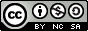 19